May 7, 2017  Welcome Family!
Right Religious Practice!   Right Actions! Mat.6:1-7:12
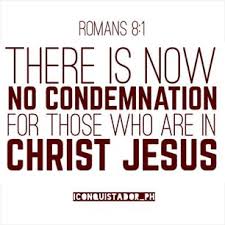 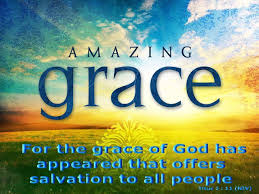 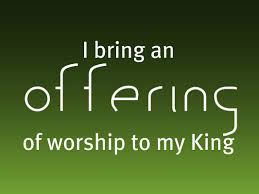 Right Religious Practice!   Right Actions! Mat.6:1-7:12
The first part of the sermon-The Law 5:17-48“Do not think that I have come to abolish the law or the prophets.” The truth taught by Christ was that this fulfillment of history in Jesus does not invalidate what God spoke before. Jesus wants his disciples to know that their understanding of what God previously said takes on new light when heard in relation to what God is saying now through Him.
The Second part of the sermon-Right Religious Practice: 6:1-18
The “wholeness” logic continues in chapter 6 to address right worship of God. The opening verse establishes the foundation: Showy religious practice focused on a “this world” reward
Of respect from others will not result in future reward from God (6:1). Believers must practice generosity without thought of personal gain (6:2-4). They must pray without seeking to impress others with their catchy phrasing (6:5-8). They must fast without making themselves look like spiritual superheroes (6:16-18).
They do all this because they know that God sees what is inside, what is “in secret” (6:4, 6, 18). This is not a call to avoid being a Christian in public: the term “hypocrite” is instructive, meaning “actor” in Greek. Jesus is drawing attention to the tendency among religious folks to act godly in a way that masks the sin within them. Instead, disciples must be perfect” in their wholeness, worshipping God outwardly in a manner that reflects
The truth of the inward self. In the midst of this teaching we receive Matthew’s version of the Lord’s Prayer. As usual much can be said, but I’ll make two points. First, this model prayer is provided in contrast to the “empty phrases” and “many words” that a worldly mindset encourages, thinking that the right prayer technigue will persuade God. No, God knows who we are and what we need (6:8), so prayer should reflect this by being honest, unadorned, and of few words.
Second, note how the prayer drives the gospel themes forward. In it we pray that God’s will, which is fully accomplished in the Kingdom, will be fulfilled now in our daily lives (6:10). God provides for our needs, including our need for forgiveness (6:11-12), but believers focused on perfection know that it
Would be incomplete to seek forgiveness our selves while denying forgiveness to others (6:12, 14-15). Clearly, Kingdom religiousness is far more radical than the conventional Christianity that has recited this prayer through the centuries.
The Third part of the sermon-Right Actions: 6:19-7:12
The third section focuses on the right action, using money (6:19-24), worry (6:25-34), and relationships (7:1-12) as examples. The point is the same across the three: loyalty to God’s kingdom requires disciples to leave worldy concerns behind. Money deserves first mention, as it stands at the forefront of such worries. First, Jesus insists we avoid amassing money on earth at all, for doing so results in a heart focused on the wrong treasure (6:19-21). To avoid this, the second point
Calls us to give money away to those who need it (5:42 and 19:16-22). Appealing to the ancient notion of eyes as a window into the heart. Jesus says, “If your eye is hapious, your whole body will be full of light.” Haplous means “simple” and is often translated “generous” (Rom. 12:8; II Cor. 8:2; James 1:5). The contrast is an eye that is “evil” a euphemism for “stingy” (Dt. 15:7-9; Prov. 28:22). The point is this: If you aren’t generous,
If your heart treasure is revealed to be money; such disciples are like slaves trying to serve masters with different agendas (Mt. 6:24). God and money demand opposing things, and Jesus’ call demands we choose our taskmaster. This direct challenge to our financial security is followed up by comforting words for the disciple who struggles to trust God instead of money (6:24-34).
Worry certainly can’t provide for our needs (6:27)! Worse, such concern will keep the disciple from fulfilling the call to live as a signpost of heaven. Jesus advice for the disciple to stay on task (6:33) and trust in God’s providential care.
The final section 7:1-12 brings together a group of sayings focused on discernment in relationships. What we heard about forgiveness is underscored in 7:1-2: one cannot expect mercy from God while denying mercy to others (this is Jesus’ critigue of the Pharisees in 9:10-13 and 12:1-8). But that doesn’t mean diciples should avoid correcting each other, as 7:3-5 makes clear: the first task is self discipline; only then will the disciple be able to offer help to comrades. The verse that follows (7:6) if found only in Matthew, and its meaning appears unclear at first. If we read it in conjunction with what has just been said,
It seems to limit thee circle of those with whom disciples are to engage in mutual correction. “Pigs and “dogs” were abusive terms for non Jews, so perhaps Jesus wants us to avoid offering Christian correction to those who aren’t followers. Such advice will be ignored (“trampled under foot”) and may result in hostility (“turn and maul you”).
The next section (7:7-11 applies the topic of discernment in our relationship with God. Since God’s providential care covers all things, the disciple can be assured that God will answer prayer and provide what is truly needed. Finally, the major sections of the sermon are drawn to a close at 7:12, a saying intended to function as a reliable summary of all the directions given to the disciple in this sermon (compare Gal. 5:14).
How our we to accomplish right religious practice?1)Give without the thoughts of reward.2)Pray to God without trying to impress others.3)Fast without wanting to be seen by others as great.4)Pray to God with a open heart in honesty.5) Forgive others in seeking forgiveness ourselves.
How do we participate in right actions.1) Don’t let money be our treasure/heart.2) Don’t let worry be a habit in my life.3) Don’t spend your time examining others/judging.4) Don’t expect to get mercy and not give it to others.5) Trust God. (Ask, Seek, Knock)
The Closing of the sermon-Two Ways 7:13-27.The challenge of the sermon is intensified in its conclusion, which presses the claim that there are ultimately only two choices in life: seek God’s Kingdom, or live as a citizen of the world.
Conclusion:
Jesus set an incredible high standard for His followers.
The bar is set higher than I’m able to jump.
I can’t escape the clear sense that Jesus expects me to jump anyway.
*Right Religious Practice! Involves the Heart.
*Right Actions! Deals with our daily behaviors.
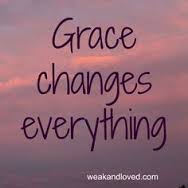 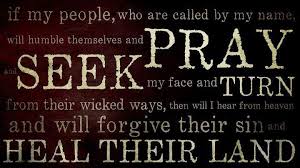 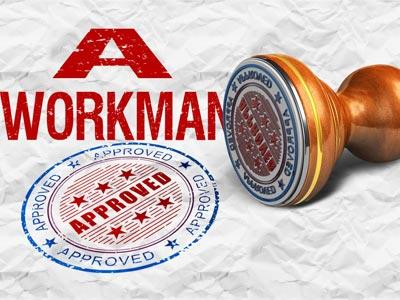